GERARD DE NERVAL(1808-1855)
Le Relais
                                                 Poésie – Odelettes
                                             1853
            
                                    Illustrateur:
                                            W. VON DIEZ
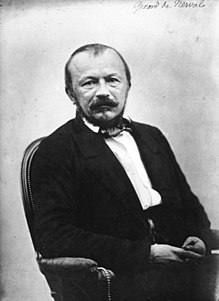 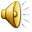 Biographie
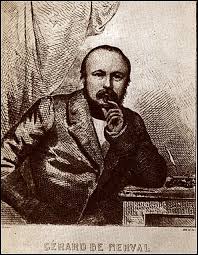 Naissance 22/06/1808Paris ,  Empire Français 
Décès 26/01/1855(à 46 ans) Paris, second empire 
Activité principale Poète, romancier, nouvelliste, dramaturge
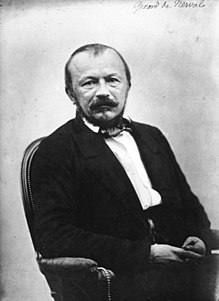 Le relais
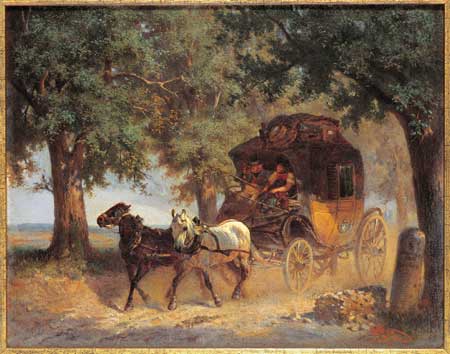 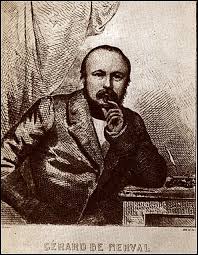 En voyage, on s’arrête, on descend de voiture;
Puis entre deux maisons, on passe à l’aventure,
Des chevaux, de la route et des fouets étourdis,
L’œil fatigué de voir et le corps engourdi.
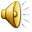